ИГРА "СКАЗОЧКА-УКАЗОЧКА"
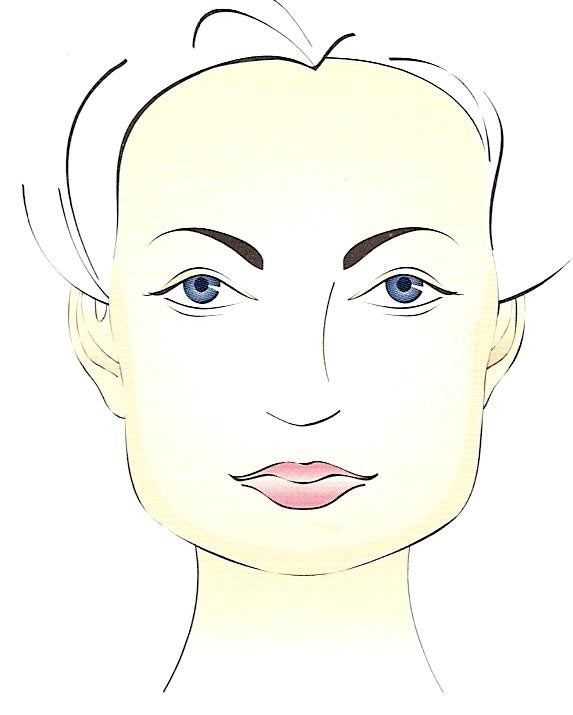 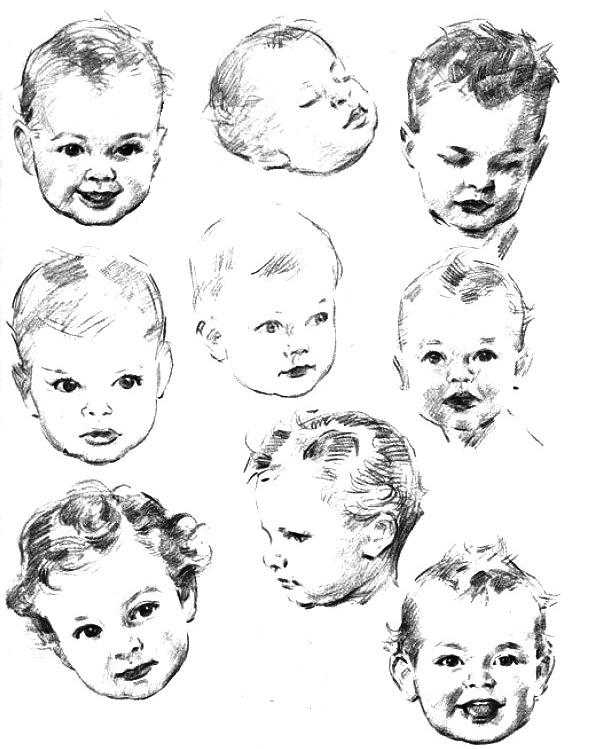 Взрослый читает стихотворение и вместе с ребёнком показывает части лица и артикуляционные органы.
Не устала ты пока, Покажи, моя рука:
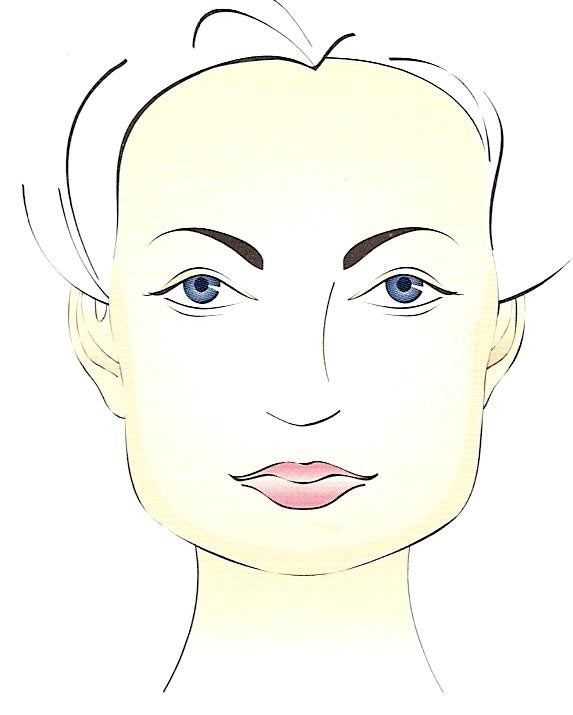 Это - ПРАВАЯ щека,
Это - ЛЕВАЯ щека.
Ты сильна, а не слаба,
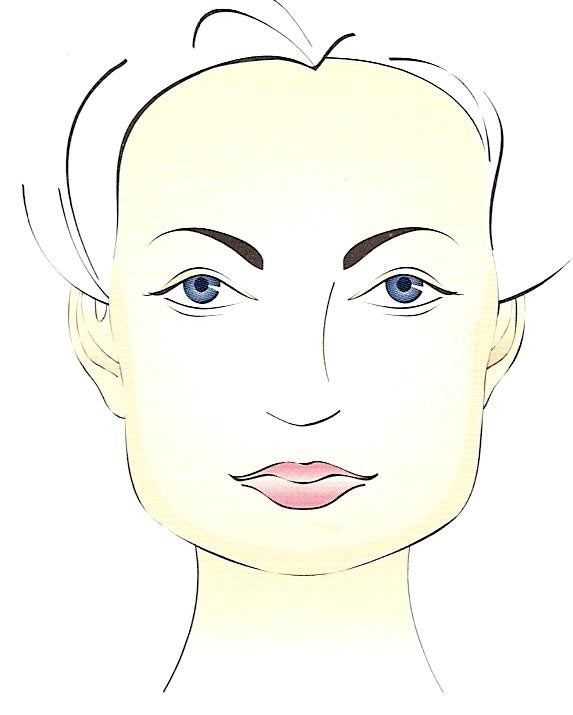 Здравствуй, ВЕРХНЯЯ губа,
Здравствуй, НИЖНЯЯ губа,
Ты не меньше мне люба!
Есть у губ одна черта — В них улыбка заперта:
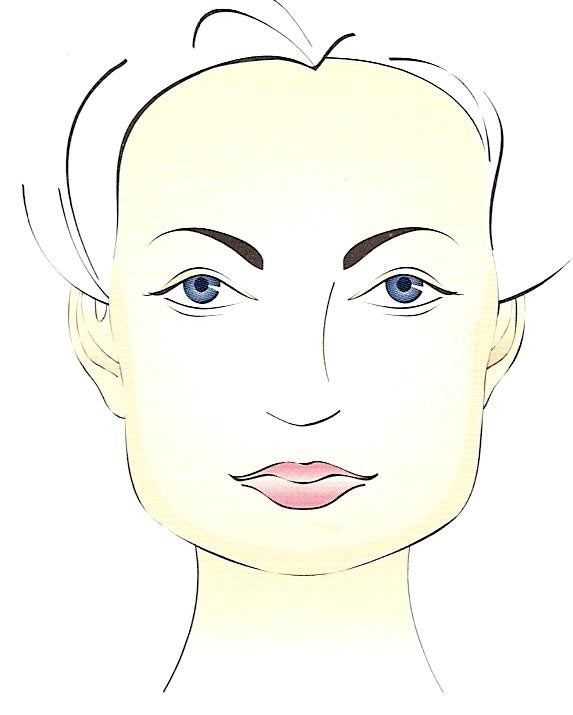 Вправо - ПРАВЫЙ УГОЛ рта,
Влево - ЛЕВЫЙ УГОЛ рта.
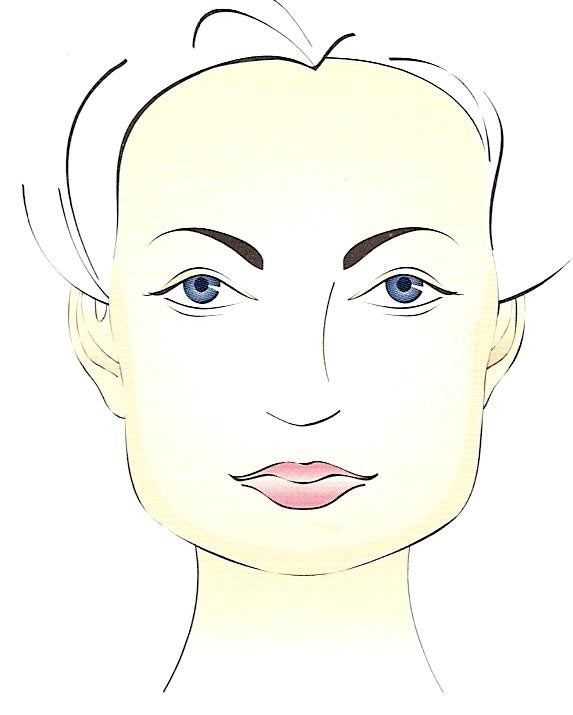 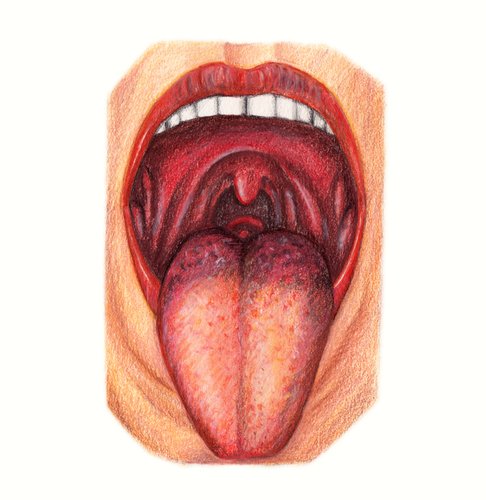 Там - к прогулкам не привык -  Робко прячется ЯЗЫК
Подбородок тянем вниз, Чтобы с челюстью отвис.
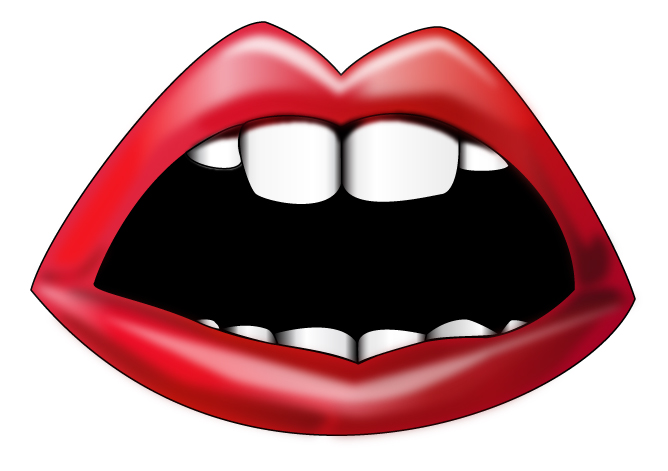 Боковые слева, справа, Впереди — зубов оправа.
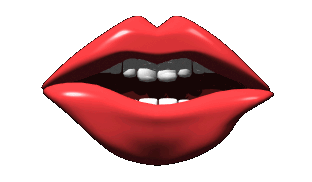 А вокруг-то — целый ряд ЗУБКИ нижние стоят:
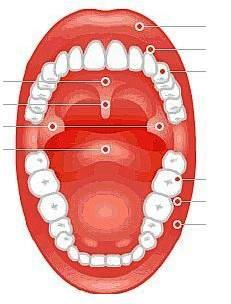 НЁБО вместо потолка Есть во рту у языка.
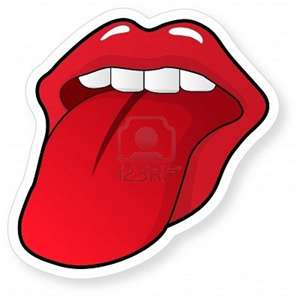 Боковые есть края — Всё про ротик знаю я!
Интересная картинка:
Есть и кончик,
есть и спинка,
А когда открылся рот, Язычок пошёл вперёд.
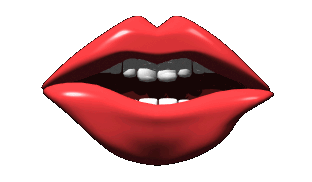 МОЛОДЦЫ!